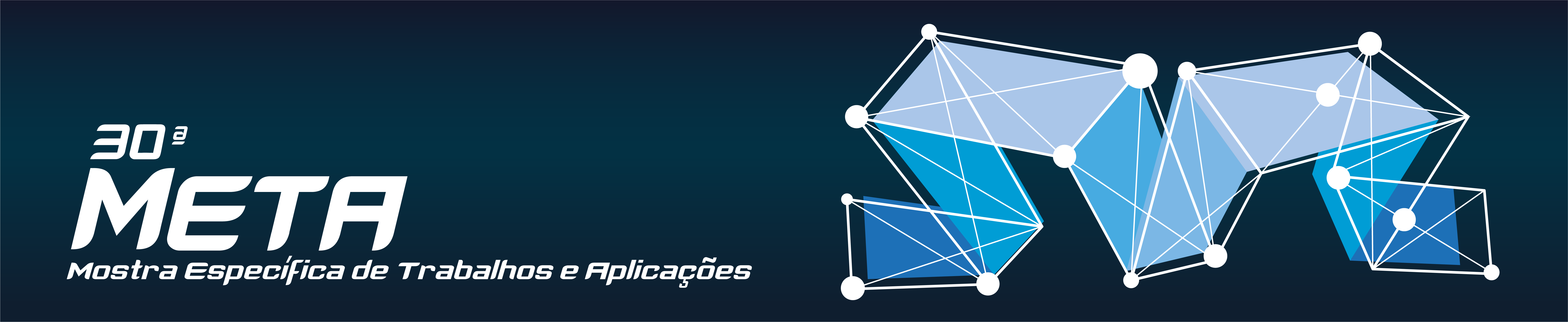 N° de inscrição: Xxxxxxxxxxx    |    Área: Xxxxxxxxx    |   Modalidade: Xxxxxxxxxxx
TÍTULO DO TRABALHO
Fulano da Silva; Fulano da Silva II; Fulano da Silva III.
Sicrano da Silva (orientador(a)); Beltrano da Silva (co-orientador(a))
(Fonte: Arial 48, 54. Caixa alta e baixa)
INTRODUÇÃO
RESULTADOS E DISCUSSÕES
Texto texto texto texto Texto texto texto texto Texto texto texto texto Texto texto texto texto Texto texto texto texto Texto texto texto texto Texto texto texto texto Texto.

Imagens e/ou gráficos.

Texto texto texto texto Texto texto Texto texto texto texto Texto texto texto texto Texto texto texto texto Texto texto texto texto Texto Texto texto texto texto Texto texto texto texto Texto texto texto texto Texto texto texto texto Texto.

Texto texto texto texto Texto texto texto texto Texto texto texto texto. Texto texto texto texto Texto texto texto texto Texto texto texto texto.
Texto texto texto texto Texto texto Texto texto texto texto Texto texto texto texto Texto texto texto texto Texto texto texto texto Texto Texto texto texto texto Texto texto texto texto Texto texto texto texto Texto texto texto texto Texto.

Texto texto texto texto Texto texto texto texto Texto texto texto texto. Texto texto texto texto Texto texto texto texto Texto texto texto texto.Texto texto texto texto Texto texto Texto texto texto texto Texto texto texto texto Texto texto texto texto Texto texto texto texto Texto Texto texto texto texto Texto texto texto texto Texto texto texto texto Texto texto texto texto Texto.

Texto texto texto texto Texto texto texto texto Texto texto.
Texto texto texto texto Texto texto texto texto Texto texto texto texto Texto texto texto texto Texto texto texto texto Texto texto texto texto Texto texto texto texto Texto.Texto texto texto texto Texto texto texto texto Texto texto texto texto Texto texto texto texto Texto texto texto textoto Texto texto texto texto Texto texto texto texto Texto texto texto texto Texto texto texto texto Texto texto texto texto Texto.
OBJETIVOS
Tamanho do Banner (80X120cm), de acordo com o template disponibilizado pela Comissão Organizadora da 30ª META.

– Layout obrigatório em duas colunas.
– Fontes a serem usadas: Arial Bold para o título, Arial para os nomes dos autores. Altere o tamanho da fonte se necessário, a fim de ajustar o título ao banner da melhor forma possível.
-Os subtítulos não poderão ser alterados.
– Recomenda-se tamanho mínimo de 36 e máximo de 48 para a fonte do texto.
METODOLOGIA
CONSIDERAÇÕES FINAIS
Texto texto texto texto Texto texto texto texto Texto texto texto texto Texto texto texto texto Texto texto texto texto Texto texto texto texto Texto texto texto texto Texto.

Texto texto texto texto Texto texto texto texto Texto texto texto texto Texto texto texto texto Texto texto texto texto Texto texto texto texto Texto texto texto texto Texto
Texto texto texto texto Texto texto texto texto Texto texto texto texto Texto texto texto texto Texto texto texto texto Texto texto texto texto Texto texto texto texto Texto.

Texto texto texto texto Texto texto texto texto Texto texto texto texto Texto texto texto texto Texto texto texto texto Texto texto texto.

Texto texto texto texto Texto texto texto texto Texto texto texto texto Texto texto texto texto Texto texto texto texto Texto texto texto texto Texto texto texto texto Texto.

Texto texto texto texto Texto texto texto texto Texto texto texto texto Texto texto texto texto Texto texto texto texto Texto texto texto.
REFERÊNCIAS
Referências (sem numeração, em ordem alfabética, e seguindo a NBR 6023 – Referências – Elaboração)
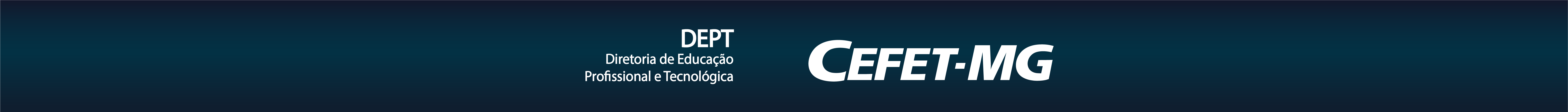